WIR am Thoner Espan
Werte – integration - Resilienz
Was Sie in dieser Präsentation erwartet:

Fakten rund um das WIR-Projekt

Begrifflichkeiten: Werte – Integration – Resilienz

Leitfiguren des Projektes:  Affe, Adler, Elefant
Fakten rund um das WIR-Projekt:

Projekt zur präventiven Konfliktbearbeitung und Wertevermittlung 
2011 Preis für Demokratie und Toleranz der Bundeszentrale für politische Bildung
wird unterstützt durch das Bündnis für Familien der Stadt Nürnberg
entwickelt vom fränkischen Bildungswerk für Friedensarbeit
parallele Einführung und Weiterführung in Grundschule, Hort und Kita/Kiga
Verortung im LehrplanPlus: HSU
[Speaker Notes: Derzeit: Kiga Lerchenstraße und der angeschlossene Hort in Thon]
Begrifflichkeiten:  Werte – Integration – Resilienz
Werte sind
positive Orientierungen einer Gruppe
in der Gruppe verbindlich
Grundlage für Regeln und moralisches Verantwortungsgefühl
kulturell bedingt
sind in Ritualen erkennbar
Grundlegende Werte unserer Gesellschaft:
Würde, Ehre, Wahrheit, Gesundheit, Freiheit, Schönheit, Gerechtigkeit, Gleichheit, Treue, Solidarität
[Speaker Notes: Soz. Bedürfnisse sind Liebe, Anerkennung, Orientierung, Sicherheit, Autonomie und Transzendenz

Grundlegende Werte sind entnommen aus: bayer. Verfassung und Grundgesetzt]
Das WIR-Projekt bietet hierfür

einen kindgerechten Rahmen, um regelmäßig über Werte und deren Grundlagen zu sprechen (ohne moralischen Zeigefinger)

alltägliche Reflexion

die Bearbeitung von Konflikten als Lernfeld mit dem Ziel, Werte herauszuarbeiten und zu festigen.
[Speaker Notes: Reflexion darüber, was L und SuS brauchen, um in Ruhe arbeiten zu können]
Integration
meint die Verbindung vom Eigenen (eigene Bedürfnisse) und dem, was der Andere braucht.  natürliches Spannungsfeld
Unterstützung der Integration durch das WIR-Projekt:
Möglichkeiten über Gefühle zu sprechen
Klärung von Regeln und deren Wiederholung in der Klasse
Schlüsselfrage nach Konfliktklärung: Was brauchen wir, damit wir wieder gut lernen können?
Thematisierung persönlicher Grenzen („Stopp“)
[Speaker Notes:  Natürliches Spannungsfeld (eigene und andere Bedürfnisse)  natürliche Konflikte]
Unter Resilienz versteht man
eigene Kräfte, um Kummer zu kanalisieren
Fähigkeiten, negative Gefühle in positive umzugestalten
Energien, um sich zur Wehr zu setzen und Schwierigkeiten meistern zu können
Merkmale resilienter Kinder:
Fähigkeit mit Problemen lösungsorientiert umzugehen
Möglichkeit der Perspektivenübernahme
hohes Selbstwertgefühl und Selbstvertrauen
meistern Schwierigkeiten selbst
wissen, wann sie Hilfe benötigen
[Speaker Notes: Begriff Resilienz: aus dem Engl. „Spannkraft, Elastizität“wie ein Immunsystem der Psyche und ein Schutzschirm für die Seele.

„Möglichkeit der Perspektivenübernahme“ meint das Hineinversetzen in andere Kinder und das Wahrnehmen ihrer Perspektiven. Selbstvertrauen heißt auch, dass das Ki. überzeugt ist, dass die eigenen Fähigkeiten wirkungsvoll sind.]
Förderung der Resilienz durch das WIR-Projekt:

Erkennen von Zusammenhängen bei einem Problem
Entwicklung von Konfliktbearbeitungsformen
Wahrnehmen der eigenen Verantwortung
Entwicklung von selbstständigem Tun
Erfahrungen sammeln über das Wirken und die Grenzen eigener Fähigkeiten
Realistische Einschätzung des eigenen Handelns
Stärkung des Selbstwertgefühls
Förderung der sozialen Kompetenzen
Wichtigkeit der eigenen Gefühle erkennen
Leitfiguren des Projektes:  Affe, Adler, Elefant
[Speaker Notes: Nun werden die drei Einheiten mit je einer Leitfigur erklärt.Dazwischen wird das Gelernt in Brückenmodulen vertieft (Freudenblume, Tränenmobile…)]
Der Affe Cäsar
ist der Experte für Gefühle.
Im WIR-Projekt werden folgende Grundgefühle unterschieden:
Freude
Trauer
Wut 
Angst
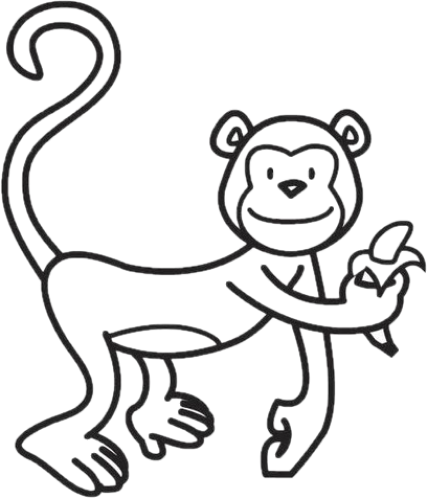 [Speaker Notes: Handpuppe zeigen
Gefühle erklären:
Freude ist jedem klar,zu Trauer gehört Trost, um diese zu bewältigen,Wut ist eine Schutzreaktion, für die es Kanalisationsmöglichkeiten braucht,Angst hat jeder Mensch, sie ist der Wächter unserer Bedürfnisseund muss zugelassen werden dürfen, sonst kann sie z.B. in Wut umschlagen. Erwachsene lassen Ängste nicht mehr so zu wie Kinder.]
Umsetzung:

Puzzle-Gruppenarbeit: Kinder lernen anhand eines Puzzles die Grundgefühlen kennen.

Gefühlsrad mit den vier Grundgefühlen wird von den Kindern erstellt: 
     Die Kinder dürfen sich mit Ihrer Namensklammer an das Gefühl
         hängen, wie sie sich fühlen.
     Es wird zum täglichen Ritual in der Klasse.
[Speaker Notes: Hier wäre es gut, wenn die Klassenlehrer*innen erzählen mögen, was bisher in der eigenen Klasse stattgefunden hat und das Gefühlsradihrer Klasse zeigen.

Morgens kann über die Position der Wäscheklammern gesprochen werden, muss aber nicht.]
Der Adler Arno 
ist der Experte für Grenzen.
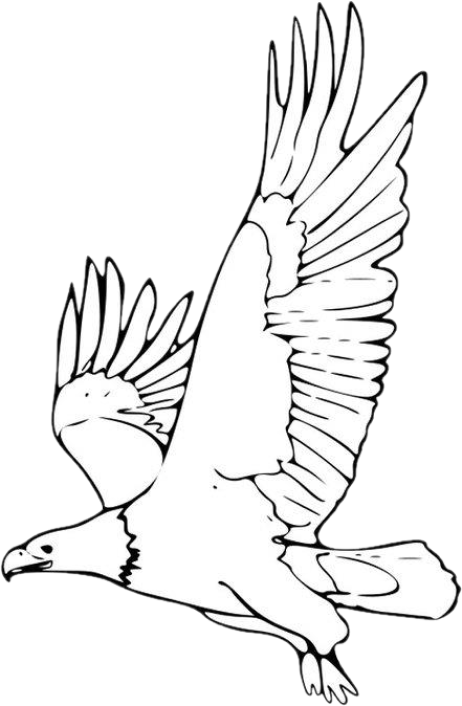 Umsetzung:
Spiel zur Eigen- und Fremdwahrnehmung
Stopp-Hand wird eingeführt
Streitgespräch zwischen Adler Arno und Affe Cäsar über Andersartigkeit
     Die Schülerinnen und Schüler erkennen, dass man für Anderssein
         nicht ausgegrenzt werden darf.
[Speaker Notes: Baum-Raupe-Spiel (darf gerne der Kl.-L. erzählen, wenn es schon gemacht wurde)Klasse wird geteilt: eine Gruppe sind die Raupen und dürfen der anderen Gruppe (Bäume, stehen mit geschlossenen Augen stillim Raum verteilt) heimlich Wäscheklammern anheften.  eigene vs. Fremdwahrnehmung, Grenzen spüren
Streitgespräch: Affe und Adler streiten sich über Andersartigkeit (einer kann nicht fliegen, der andere nicht rennen/klettern)SuS erkennen, dass man für Anderssein nicht ausgegrenzt werden darf]
Die Elefantendame Slonny
ist die Spezialistin für Gemeinschaft,
denn Elefanten spüren, wenn es einem Artgenossen schlecht geht.
Umsetzung:
Die Kinder sortieren Regeln nach der Wichtigkeit für das Zusammenleben.
Ringübung: Gemeinsam sollen die Kinder es als Gruppe schaffen einen Ring, den jedes Kind an einer Schnur mithält, auf einen Flaschenhals zu platzieren. 
     Alle aus der Gemeinschaft müssen zusammen helfen, damit das Ziel
        geschafft wird.
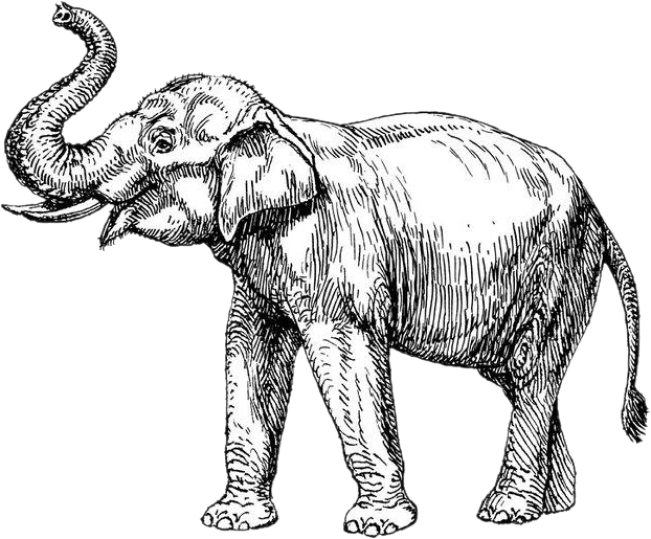 [Speaker Notes: Geschichte von den Blinden und dem Elenfanten erzählen:Alle sollen für den König herausfinden, was ein Elefant ist. Jeder tastet an einem Teil (Bein, Schwanz, Rüssel, Ohr) und beschreibt dann nur dieses (ein Elefant ist wie ein Baumstamm, ein Elefant ist wie ein Pinsel…) und streiten sich.(Der König erkennt, dass man alles zu einem Bild zusammenfügen muss.)So können auch unterschiedliche Sichtweisen im Kontext Schule Konflikte auslösen.

Umsetzung 
1. GAKlasse wird in vier Gruppen eingeteilt. Jede Gruppe bekommt Karten mit Aussagen. Die Gruppe soll die Karten sortieren nach „Das ist wichtig für die Gemeinschaft“ und „Das ist nicht wichtig für die Gemeinschaft.
Ergänzend können noch weitere Aussagen gesammelt werden, die die Gruppe für wichtig erachtet.
Im Plenum stellen die Kleingruppen ihre Ergebnisse vor. Anschließend können die Aussagen auf ein Plakat übertragen werden, das in der Klasse bleibt.
2. Ringübung: Ring an Bändern auf Flasche positionieren (wenn möglich Material dazu zeigen)]
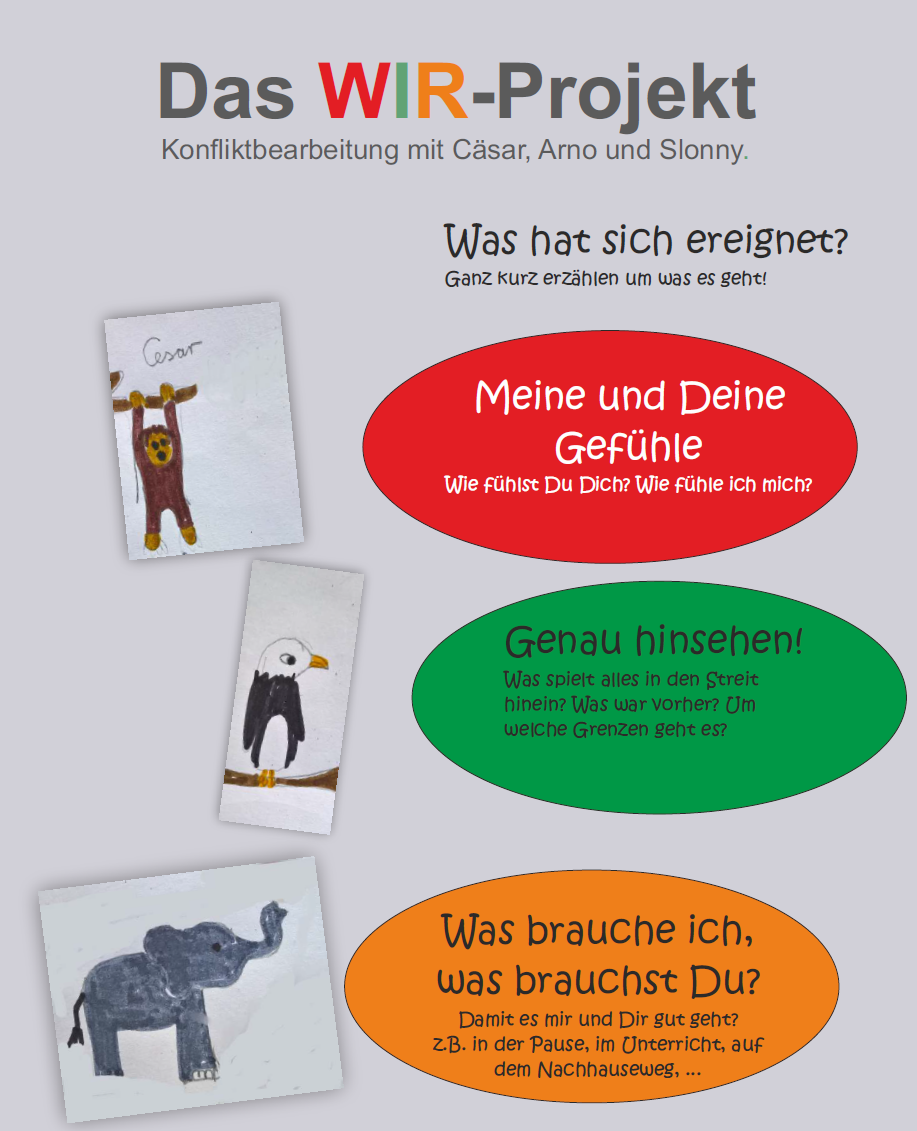 Elefantenrunden

Durchführung von sogenannten Elefantenrunden, um Konflikte zu
    besprechen

Ablauf der Elefantenrunde ist orientiert 
    an dem Schema auf dem abgebildeten 
    Plakat
[Speaker Notes: L. erklärt anhand der Folie den Ablauf der Elefantenrunde.
Kann situativ nur für Beteiligte eingesetzt werdenoder auch regelmäßig in Form eines Klassenrates.(gerne: Anmerkungen der Klassenlehrer zur geplanten Umsetzung)]
Ablauf der „Elefantenrunden“:
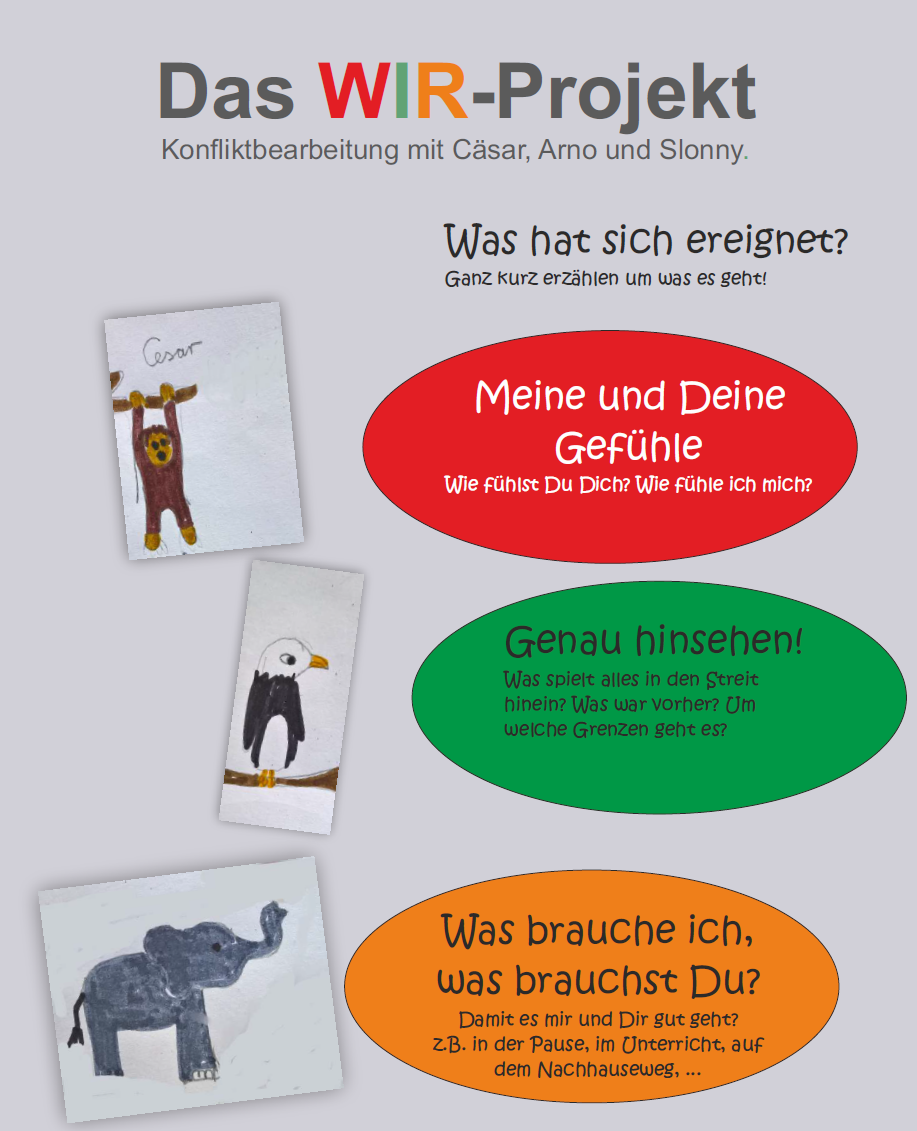 1. Kinder erzählen, um was es im Konflikt
    geht.
 2. Wie fühlen sich die beteiligten Kinder?
3. Kinder berichten:  
        Was spielt in den Streit mit hinein? Was   
        war vorher? Um welche Grenzen geht 
         es?
4. Was brauchen die Beteiligten, damit es 
     ihnen wieder gut geht?
[Speaker Notes: Geschichte von den Blinden und dem Elenfanten erzählen:Alle sollen für den König herausfinden, was ein Elefant ist. Jeder tastet an einem Teil (Bein, Schwanz, Rüssel, Ohr) und beschreibt dann nur dieses (ein Elefant ist wie ein Baumstamm, ein Elefant ist wie ein Pinsel…) und streiten sich.(Der König erkennt, dass man alles zu einem Bild zusammenfügen muss.)So können auch unterschiedliche Sichtweisen im Kontext Schule Konflikte auslösen.

Umsetzung 
1. GAKlasse wird in vier Gruppen eingeteilt. Jede Gruppe bekommt Karten mit Aussagen. Die Gruppe soll die Karten sortieren nach „Das ist wichtig für die Gemeinschaft“ und „Das ist nicht wichtig für die Gemeinschaft.
Ergänzend können noch weitere Aussagen gesammelt werden, die die Gruppe für wichtig erachtet.
Im Plenum stellen die Kleingruppen ihre Ergebnisse vor. Anschließend können die Aussagen auf ein Plakat übertragen werden, das in der Klasse bleibt.
2. Ringübung: Ring an Bändern auf Flasche positionieren (wenn möglich Material dazu zeigen)]
Wir hoffen, dass wir Ihnen mit dieser Präsentation das WIR- Projekt näher bringen konnten!

Vielen Dank für Ihr Interesse!
Bilder der Präsentation entnommen aus: www.schulbilder.org
[Speaker Notes: (Bilder der Präsentation entnommen aus www.schulbilder.org)]